Презентация  занятия  по теме :                                            «ОБРАЗОВАНИЕ ОБЛАКОВ И          			ОСАДКОВ.»
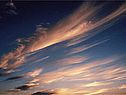 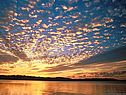 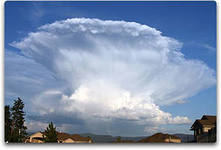 Выполнила: воспитатель
1категории
МДОУ №99      ХРАМОВА ЛИДИЯ НИКОЛАЕВНА,
Задачи занятия:
 1. РАССМОТРЕТЬ ВИДЫ АТМОСФЕРНЫХ ОСАД-КОВ.
 2. ПОЗНАКОМИТЬ С ОСНОВНЫМИ ВИДАМИ ОБ-ЛАКОВ.
 3.НАУЧИТЬ ДЕТЕЙ ПОСЛЕДОВАТЕЛЬНО    СТРО-ИТЬ   ДИАГРАММУ ОСАДКОВ.
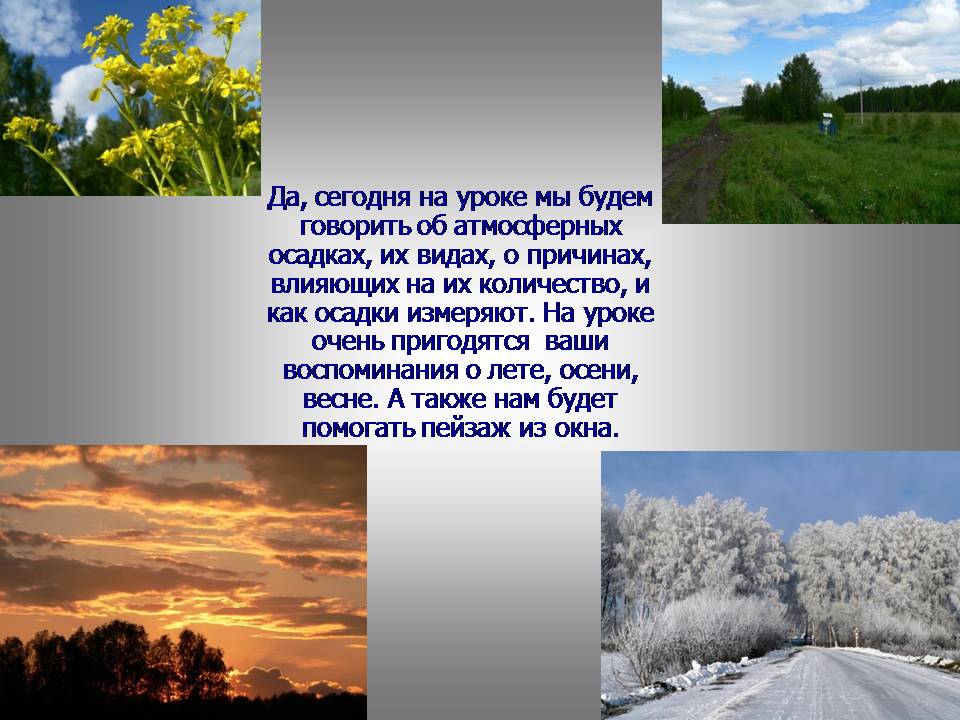 На Земле много воды. Эта вода все время испаряется., из пара- образуется невидимый водяной пар всегда находится в воздухе. Когда воздух охлаждается ,из пара образуются мельчайшие капельки воды . Из таких капелек состоит туман.
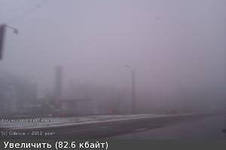 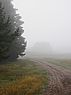 .
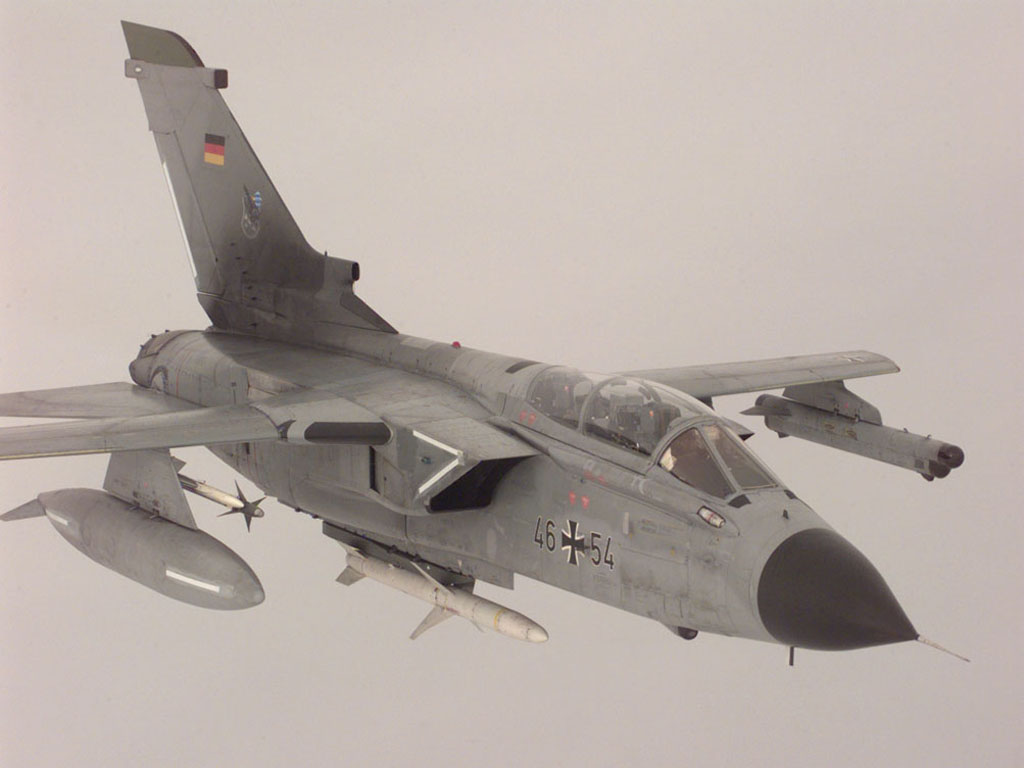 Облака- это тоже туман, который находится вы-соко над Землей. Люди убедились в том, когда летали на самолете. Снизу видны были толь-ко облака, а когда люди попадали в облако, то их окружал туман.
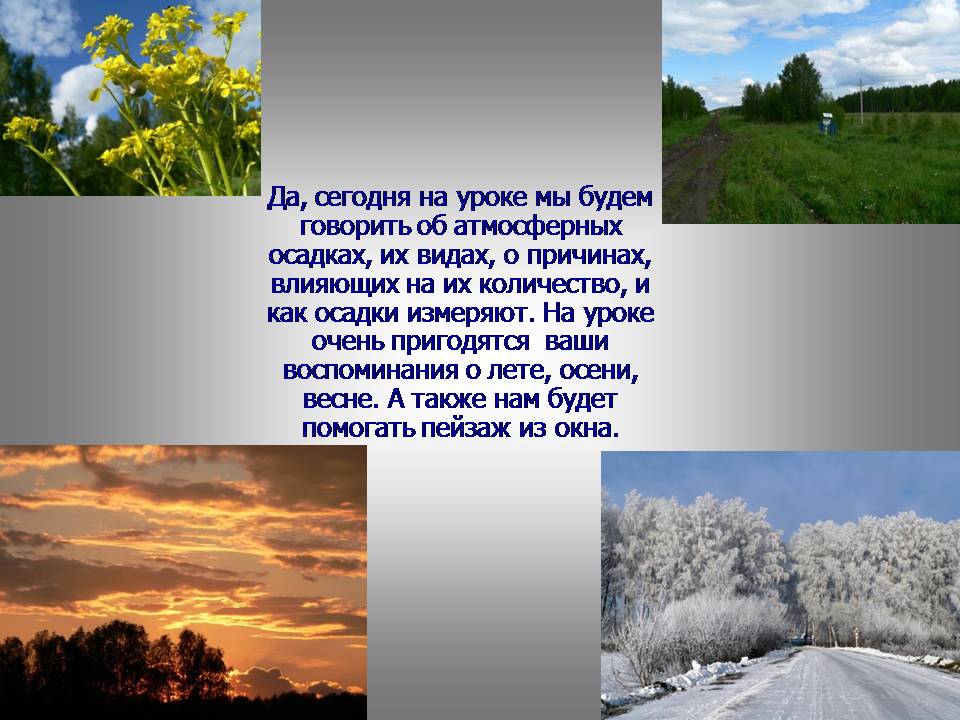 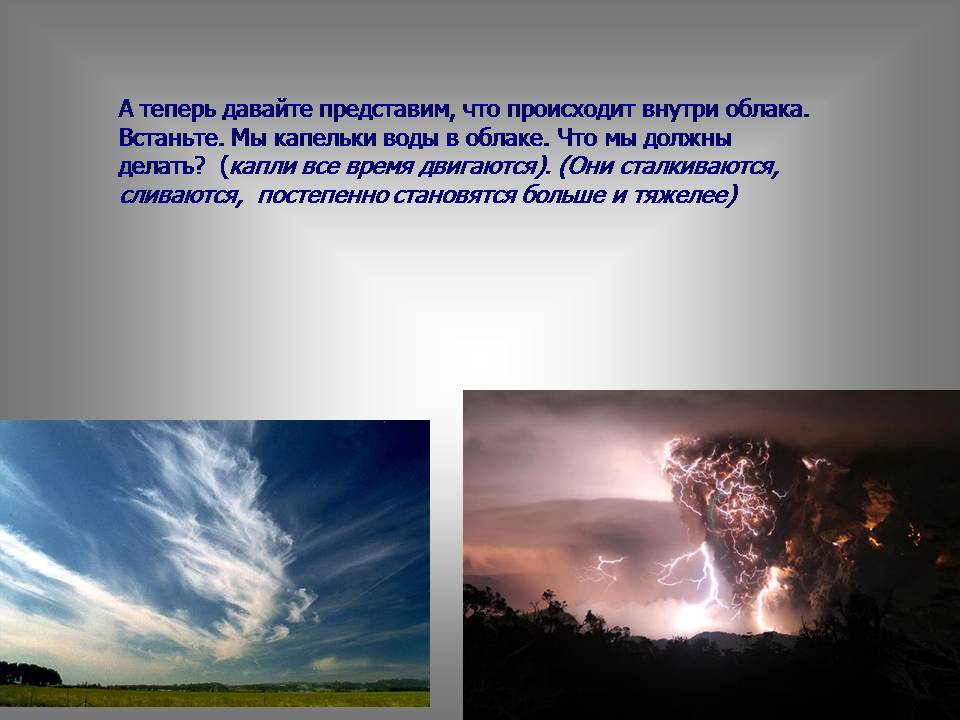 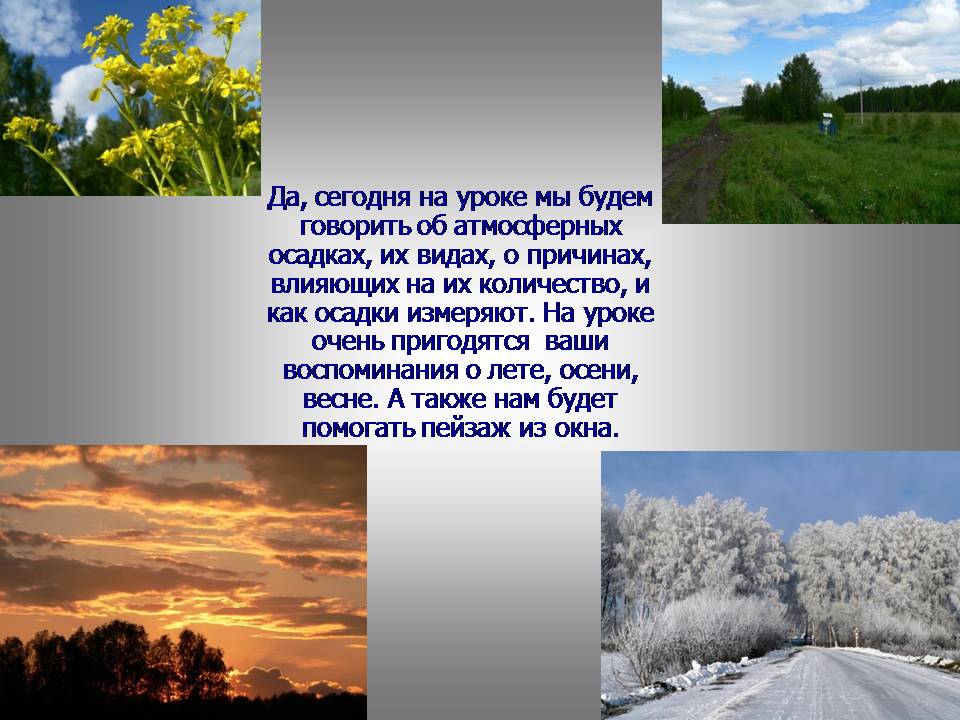 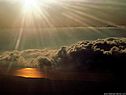 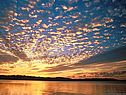 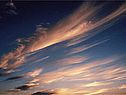 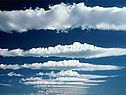 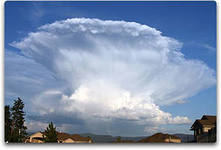 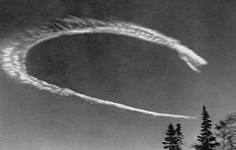 Маленькие капельки в облаках, сливаются друг с другом, постепенно увеличиваясь. Облако темнеет и становится тучей.
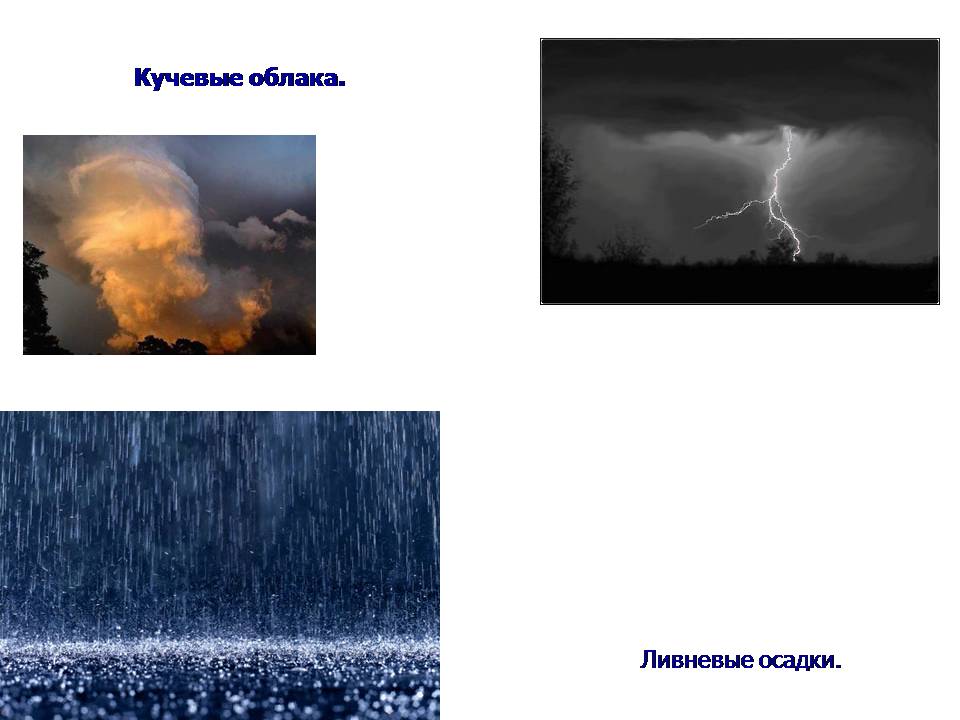 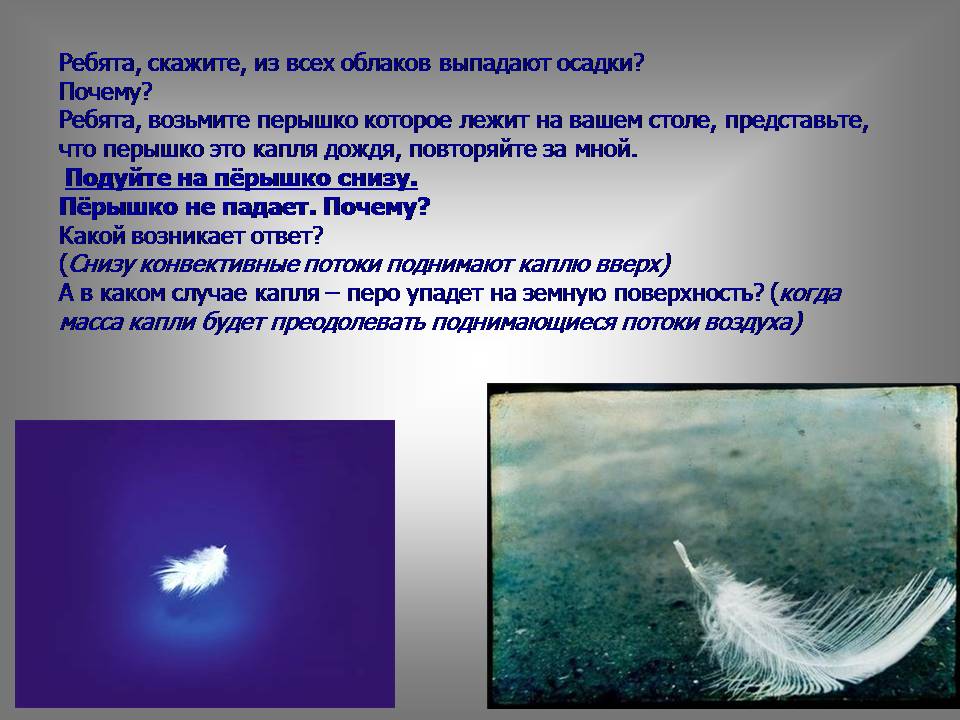 Тяжелые капли воды не могут держаться в воздухе и падают на землю в виде дождя .Дождь бывает в теплое время года. Зимой из пара образуются снежинки.
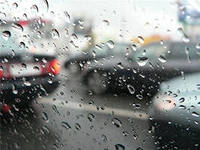 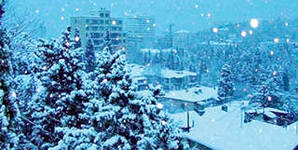 Летом иногда выпадает град, который образуется от сильных потоков воздуха идущих от земли. Капельки дождя встречаясь с ледяными кристалликами , оседают на них и образуют градины. Иногда градины достигают с куриное яйцо, что приносит большую беду.
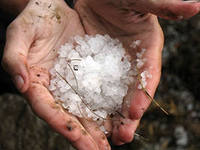 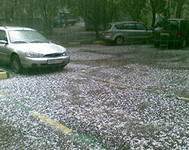 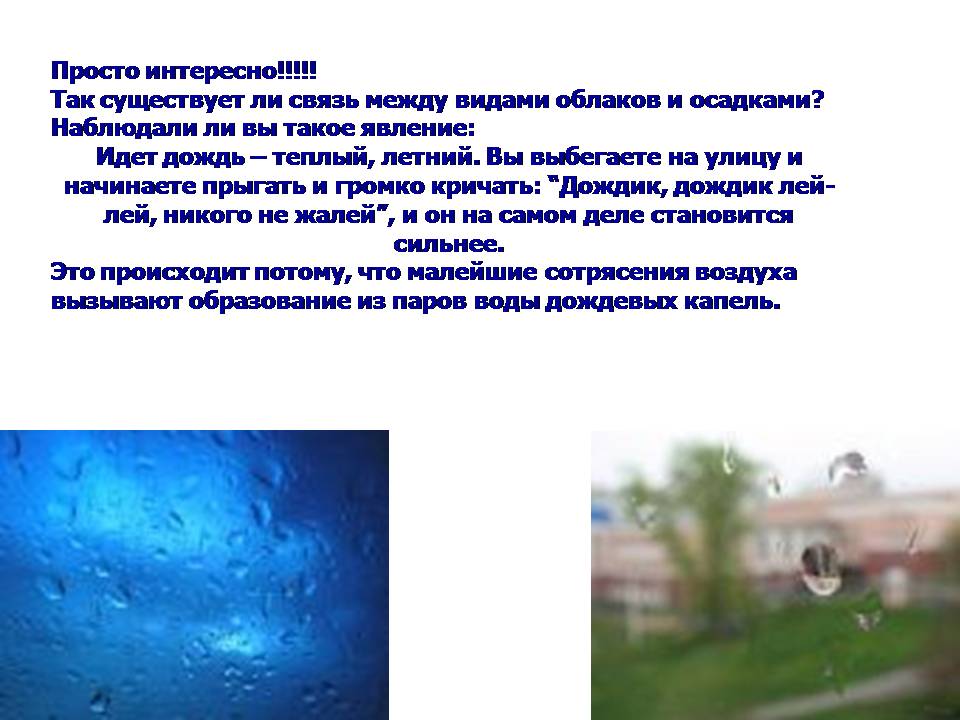 осадки
роса
град
дождь
мороз
иней
Снежная. пурга
снег
изморозь